Chapter 6 Methods
1
Opening Problem
Find the sum of integers from 1 to 10, from 20 to 30, and from 35 to 45, respectively.
2
Problem
int sum = 0;
for (int i = 1; i <= 10; i++)
  sum += i;
System.out.println("Sum from 1 to 10 is " + sum);

sum = 0;
for (int i = 20; i <= 30; i++)
  sum += i;
System.out.println("Sum from 20 to 30 is " + sum);

sum = 0;
for (int i = 35; i <= 45; i++)
  sum += i;
System.out.println("Sum from 35 to 45 is " + sum);
3
Problem
int sum = 0;
for (int i = 1; i <= 10; i++)
  sum += i;
System.out.println("Sum from 1 to 10 is " + sum); 

sum = 0;
for (int i = 20; i <= 30; i++)
  sum += i;
System.out.println("Sum from 20 to 30 is " + sum);

sum = 0;
for (int i = 35; i <= 45; i++)
  sum += i;
System.out.println("Sum from 35 to 45 is " + sum);
4
Solution
public static int sum(int i1, int i2) {
  int sum = 0;
  for (int i = i1; i <= i2; i++)
    sum += i;
  return sum;
}

public static void main(String[] args) {
  System.out.println("Sum from 1 to 10 is " + sum(1, 10));
  System.out.println("Sum from 20 to 30 is " + sum(20, 30));
  System.out.println("Sum from 35 to 45 is " + sum(35, 45));
}
MethodDemo
Run
5
Objectives
To define methods with formal parameters (§6.2).
To invoke methods with actual parameters (i.e., arguments) (§6.2).
To define methods with a return value (§6.3).
To define methods without a return value (§6.4).
To pass arguments by value (§6.5).
To develop reusable code that is modular, easy to read, easy to debug, and easy to maintain (§6.6).
To write a method that converts hexadecimals to decimals (§6.7).
To use method overloading and understand ambiguous overloading (§6.8).
To determine the scope of variables (§6.9).
To apply the concept of method abstraction in software development (§6.10).
To design and implement methods using stepwise refinement (§6.10).
6
Defining Methods
A method is a collection of statements that are grouped together to perform an operation.
7
Defining Methods
A method is a collection of statements that are grouped together to perform an operation.
8
Method Signature
Method signature is the combination of the method name and the parameter list.
9
Formal Parameters
The variables defined in the method header are known as formal parameters.
10
Actual Parameters
When a method is invoked, you pass a value to the parameter. This value is referred to as actual parameter or argument.
11
Return Value Type
A method may return a value. The returnValueType is the data type of the value the method returns. If the method does not return a value, the returnValueType is the keyword void. For example, the returnValueType in the main method is void.
12
Calling Methods
Testing the max method
This program demonstrates calling a method max to return the largest of the int values
TestMax
Run
13
animation
Calling Methods, cont.
14
animation
Trace Method Invocation
i is now 5
15
animation
Trace Method Invocation
j is now 2
16
animation
Trace Method Invocation
invoke max(i, j)
17
animation
Trace Method Invocation
invoke max(i, j)
Pass the value of i to num1
Pass the value of j to num2
18
animation
Trace Method Invocation
declare variable result
19
animation
Trace Method Invocation
(num1 > num2) is true since num1 is 5 and num2 is 2
20
animation
Trace Method Invocation
result is now 5
21
animation
Trace Method Invocation
return result, which is 5
22
animation
Trace Method Invocation
return max(i, j) and assign the return value to k
23
animation
Trace Method Invocation
Execute the print statement
24
CAUTION
A return statement is required for a value-returning method. The method shown below in (a) is logically correct, but it has a compilation error because the Java compiler thinks it possible that this method does not return any value.
To fix this problem, delete if (n < 0) in (a), so that the compiler will see a return statement to be reached regardless of how the if statement is evaluated.
25
Reuse Methods from Other Classes
NOTE: One of the benefits of methods is for reuse. The max method can be invoked from any class besides TestMax. If you create a new class Test, you can invoke the max method using ClassName.methodName (e.g., TestMax.max).
26
Call Stacks
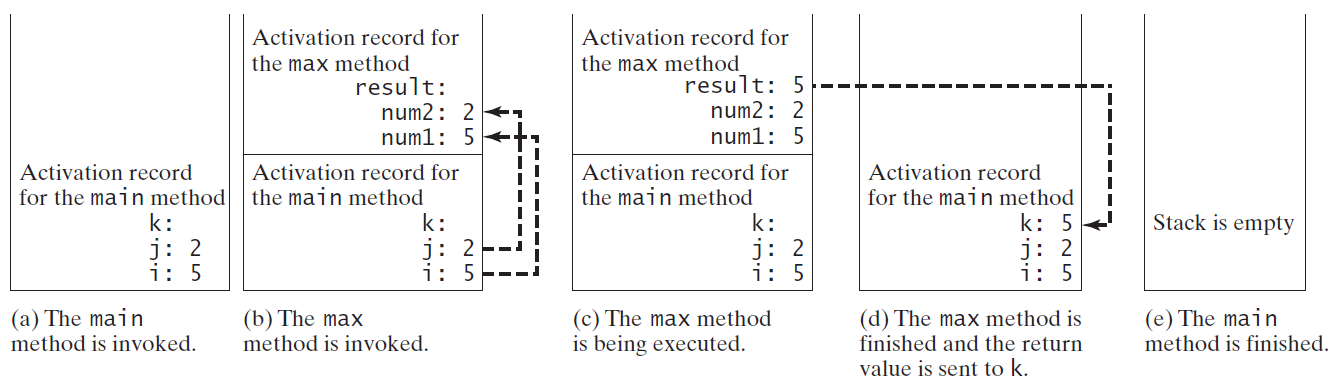 27
animation
Trace Call Stack
i is declared and initialized
28
animation
Trace Call Stack
j is declared and initialized
29
animation
Trace Call Stack
Declare k
30
animation
Trace Call Stack
Invoke max(i, j)
31
animation
Trace Call Stack
pass the values of i and j to num1 and num2
32
animation
Trace Call Stack
Declare result
33
animation
Trace Call Stack
(num1 > num2) is true
34
animation
Trace Call Stack
Assign num1 to result
35
animation
Trace Call Stack
Return result and assign it to k
36
animation
Trace Call Stack
Execute print statement
37
void Method Example
This type of method does not return a value. The method performs some actions.
TestVoidMethod
Run
TestReturnGradeMethod
Run
38
Passing Parameters
public static void nPrintln(String message, int n) {  
  for (int i = 0; i < n; i++)
    System.out.println(message);
}
Suppose you invoke the method using 
nPrintln(“Welcome to Java”, 5); 
What is the output?

Suppose you invoke the method using 
nPrintln(“Computer Science”, 15); 
What is the output?

Can you invoke the method using 
nPrintln(15, “Computer Science”);
39
Pass by Value
This program demonstrates passing values to the methods.
Increment
Run
40
Pass by Value
Testing Pass by value 
This program demonstrates passing values to the methods.
TestPassByValue
Run
41
Pass by Value, cont.
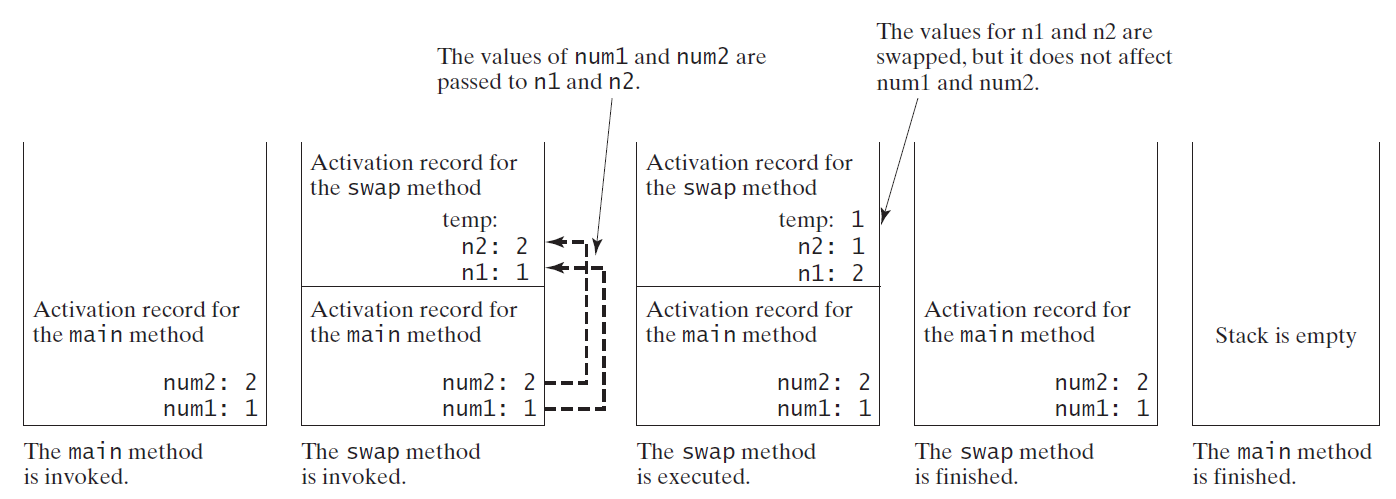 42
Modularizing Code
Methods can be used to reduce redundant coding and enable code reuse. Methods can also be used to modularize code and improve the quality of the program.
GreatestCommonDivisorMethod
Run
PrimeNumberMethod
Run
43
Case Study: Converting Hexadecimals to Decimals
Write a method that converts a hexadecimal number into a decimal number.
ABCD => 
  A*16^3 + B*16^2 + C*16^1+ D*16^0
= ((A*16 + B)*16 + C)*16+D
= ((10*16 + 11)*16 + 12)*16+13 = ?
Hex2Dec
Run
44
Overloading Methods
Overloading the max Method

public static double max(double num1, double num2) { 
  if (num1 > num2)
    return num1;
  else
    return num2;
}
TestMethodOverloading
Run
45
Ambiguous Invocation
Sometimes there may be two or more possible matches for an invocation of a method, but the compiler cannot determine the most specific match. This is referred to as ambiguous invocation. Ambiguous invocation is a compile error.
46
Ambiguous Invocation
public class AmbiguousOverloading {
  public static void main(String[] args) {
    System.out.println(max(1, 2));  
  }
 
  public static double max(int num1, double num2) { 
    if (num1 > num2)
      return num1;
    else
      return num2;
  }
  
  public static double max(double num1, int num2) {
    if (num1 > num2)
      return num1;
    else
      return num2;     
  }
}
47
Scope of Local Variables
A local variable: a variable defined inside a method.
Scope: the part of the program where the variable can be referenced.
The scope of a local variable starts from its declaration and continues to the end of the block that contains the variable. A local variable must be declared before it can be used.
48
Scope of Local Variables, cont.
You can declare a local variable with the same name multiple times in different non-nesting blocks in a method, but you cannot declare a local variable twice in nested blocks.
49
Scope of Local Variables, cont.
A variable declared in the initial action part of a for loop header has its scope in the entire loop. But a variable declared inside a for loop body has its scope limited in the loop body from its declaration and to the end of the block that contains the variable.
50
Scope of Local Variables, cont.
51
Scope of Local Variables, cont.
// Fine with no errors
public static void correctMethod() {
  int x = 1;
  int y = 1;
  // i is declared 
  for (int i = 1; i < 10; i++) {
    x += i;
  }
  // i is declared again
  for (int i = 1; i < 10; i++) {
    y += i;
  }
}
52
Scope of Local Variables, cont.
// With errors
public static void incorrectMethod() {
  int x = 1;
  int y = 1;
  for (int i = 1; i < 10; i++) {
    int x = 0;
    x += i;
  }
}
53
Method Abstraction
You can think of the method body as a black box that contains the detailed implementation for the method.
54
Benefits of Methods
Write a method once and reuse it anywhere.
Information hiding. Hide the implementation from the user.
Reduce complexity.
55
Case Study: Generating Random Characters
Computer programs process numerical data and characters. You have seen many examples that involve numerical data. It is also important to understand characters and how to process them. 
As introduced in Section 4.3, each character has a unique Unicode between 0 and FFFF in hexadecimal (65535 in decimal). To generate a random character is to generate a random integer between 0 and 65535 using the following expression: (note that since 0 <= Math.random() < 1.0, you have to add 1 to 65535.)
(int)(Math.random() * (65535 + 1))
56
Case Study: Generating Random Characters, cont.
Now let us consider how to generate a random lowercase letter. The Unicode for lowercase letters are consecutive integers starting from the Unicode for 'a', then for 'b', 'c', ..., and 'z'. The Unicode for 'a' is
(int)'a'
So, a random integer between (int)'a' and (int)'z' is
(int)((int)'a' + Math.random() * ((int)'z' - (int)'a' + 1)
57
Case Study: Generating Random Characters, cont.
Now let us consider how to generate a random lowercase letter. The Unicode for lowercase letters are consecutive integers starting from the Unicode for 'a', then for 'b', 'c', ..., and 'z'. The Unicode for 'a' is
(int)'a'
So, a random integer between (int)'a' and (int)'z' is
(int)((int)'a' + Math.random() * ((int)'z' - (int)'a' + 1)
58
Case Study: Generating Random Characters, cont.
As discussed in Chapter 2, all numeric operators can be applied to the char operands. The char operand is cast into a number if the other operand is a number or a character. So, the preceding expression can be simplified as follows: 
'a' + Math.random() * ('z' - 'a' + 1)
 
So a random lowercase letter is
(char)('a' + Math.random() * ('z' - 'a' + 1))
59
Case Study: Generating Random Characters, cont.
To generalize the foregoing discussion, a random character between any two characters ch1 and ch2 with ch1 < ch2 can be generated as follows:

(char)(ch1 + Math.random() * (ch2 – ch1 + 1))
60
The RandomCharacter Class
// RandomCharacter.java: Generate random characters
public class RandomCharacter {
  /** Generate a random character between ch1 and ch2 */
  public static char getRandomCharacter(char ch1, char ch2) {
    return (char)(ch1 + Math.random() * (ch2 - ch1 + 1));
  }
 
  /** Generate a random lowercase letter */
  public static char getRandomLowerCaseLetter() {
    return getRandomCharacter('a', 'z');
  }
 
  /** Generate a random uppercase letter */
  public static char getRandomUpperCaseLetter() {
    return getRandomCharacter('A', 'Z');
  }
 
  /** Generate a random digit character */
  public static char getRandomDigitCharacter() {
    return getRandomCharacter('0', '9');
  }
 
  /** Generate a random character */
  public static char getRandomCharacter() {
    return getRandomCharacter('\u0000', '\uFFFF');
  }
}
RandomCharacter
TestRandomCharacter
Run
61
Stepwise Refinement (Optional)
The concept of method abstraction can be applied to the process of developing programs. When writing a large program, you can use the “divide and conquer” strategy, also known as stepwise refinement, to decompose it into subproblems. The subproblems can be further decomposed into smaller, more manageable problems.
62
PrintCalender Case Study
Let us use the PrintCalendar example to demonstrate the stepwise refinement approach.
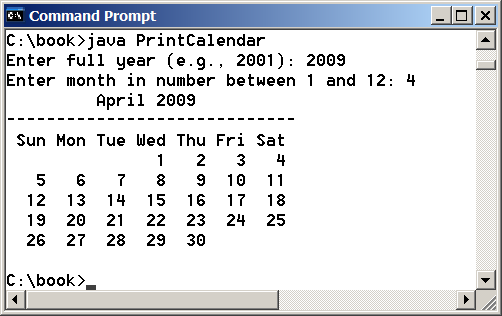 PrintCalendar
Run
63
Design Diagram
64
Design Diagram
65
Design Diagram
66
Design Diagram
67
Design Diagram
68
Design Diagram
69
Design Diagram
70
Implementation: Top-Down
Top-down approach is to implement one method in the structure chart at a time from the top to the bottom. Stubs can be used for the methods waiting to be implemented. A stub is a simple but incomplete version of a method. The use of stubs enables you to test invoking the method from a caller. Implement the main method first and then use a stub for the printMonth method. For example, let printMonth display the year and the month in the stub. Thus, your program may begin like this:
A Skeleton for printCalendar
71
Implementation: Bottom-Up
Bottom-up approach is to implement one method in the structure chart at a time from the bottom to the top. For each method implemented, write a test program to test it. Both top-down and bottom-up methods are fine. Both approaches implement the methods incrementally and help to isolate programming errors and makes debugging easy. Sometimes, they can be used together.
72
Benefits of Stepwise Refinement
Simpler Program

Reusing Methods

Easier Developing, Debugging, and Testing

Better Facilitating Teamwork
73